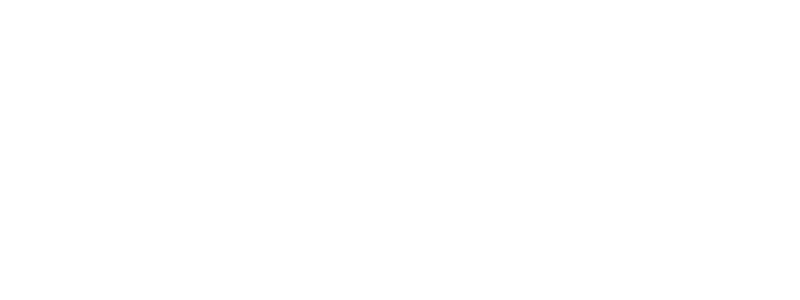 Seminario nazionale della Rete Avanguardie educative
Roma, 11-12 settembre 2019
Istituto Comprensivo
«KAROL WOJTYLA»
La sperimentazione nell’I.C. Karol Wojtyla: compattazione del calendario scolastico , la lezione intervallata, le aule laboratorio

Dirigente Scolastico: Prof.ssa Garritano Loredana
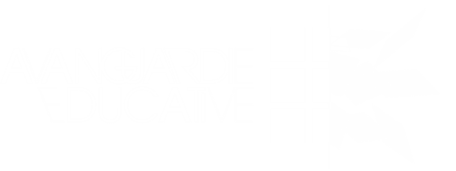 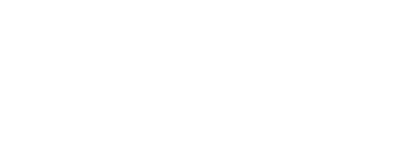 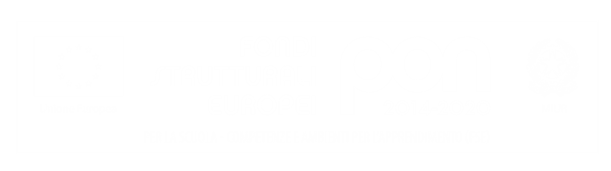 Progetto “Processi di innovazione organizzativa e metodologica - Avanguardie educative”  Codice progetto: 10.2.7.A1-FSEPON-INDIRE-2017-1 CUP: B55G17000000006
Seminario Nazionale della Rete Avanguardie educative Roma, 11-12 settembre 2019
Le aule laboratorio
L’ I.C. Karol Wojtyla
aderisce a tre idee
Compattazione del calendario scolastico
La lezione intervallata
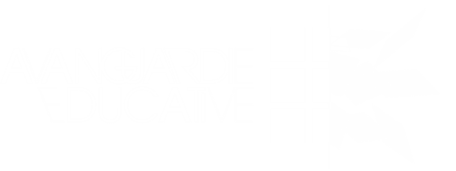 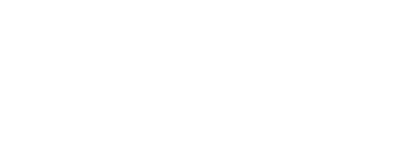 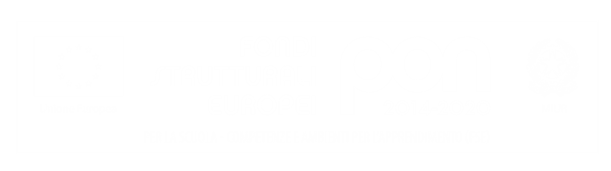 Seminario Nazionale della Rete Avanguardie educative Roma, 11-12 settembre 2019
Idea: Aule laboratorio
Scuola secondaria di primo grado
https://www.youtube.com/watch?time_continue=2&v=9O-GhbnXDoU
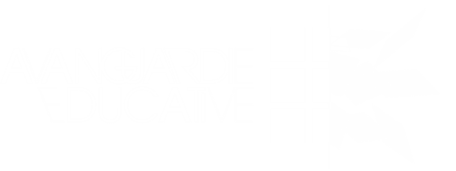 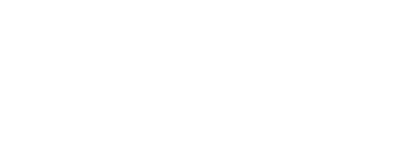 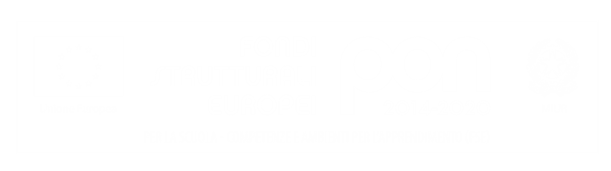 Seminario Nazionale della Rete Avanguardie educative Roma, 11-12 settembre 2019
Idea: Aule laboratorio
Scuola secondaria di primo grado
gestire uno spazio proprio poterlo personalizza  con strumenti didattici propri della materia e poter custodire il proprio materiale in sicurezza
Positività
per i docenti
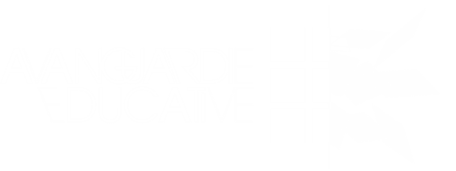 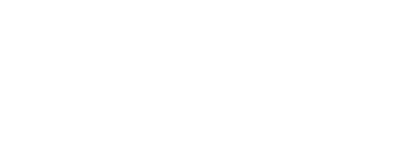 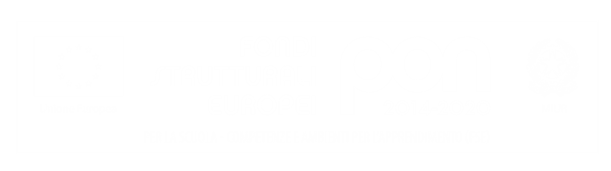 Seminario Nazionale della Rete Avanguardie educative Roma, 11-12 settembre 2019
Idea: Aule laboratorio
Scuola secondaria di primo grado
Responsabilizzazione degli alunni che vengono  addestrati a muoversi in modo ordinato negli spostamenti
Positività
per gli alunni
Spostamento visto come pausa per una ripresa ottimale
Rispetto ambiente
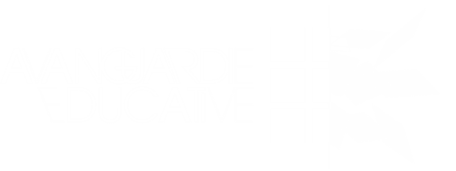 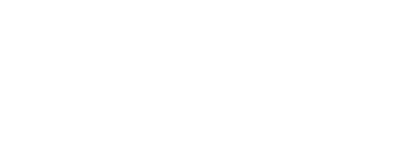 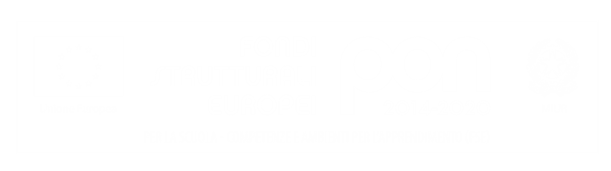 Seminario Nazionale della Rete Avanguardie educative Roma, 11-12 settembre 2019
Idea: Aule laboratorio - Scuola secondaria di primo grado
Problematiche incontrate e loro soluzione
Sicurezza: vigilanza alunni
Piano  della sorveglianza degli spostamenti degli alunni
li conduce il docente di sostegno
Li preleva  il docente che entra in quell’ora
Vigila il collaboratore scolastico
Insegnanti vigilano sulla porta
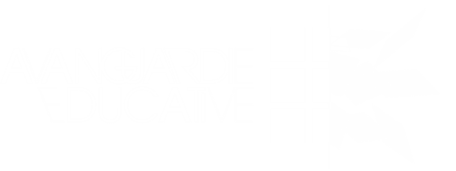 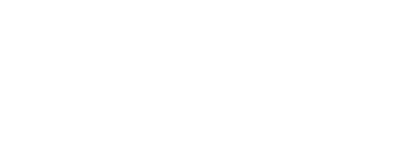 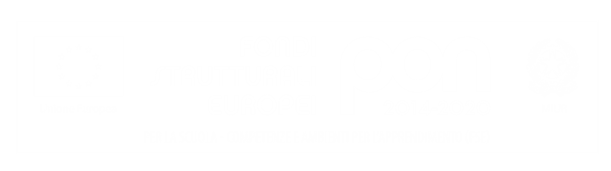 Seminario Nazionale della Rete Avanguardie educative Roma, 11-12 settembre 2019
Idea: Aule laboratorio - Scuola secondaria di primo grado
Problematiche incontrate e loro soluzione
Trasporto del materiale
Attrezzare armadietti
Acquisto dello strumento musicale da parte della scuola
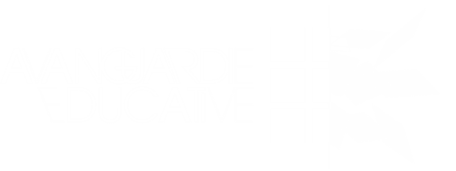 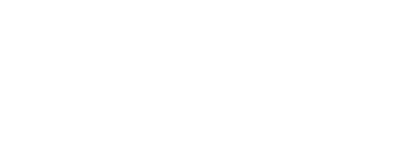 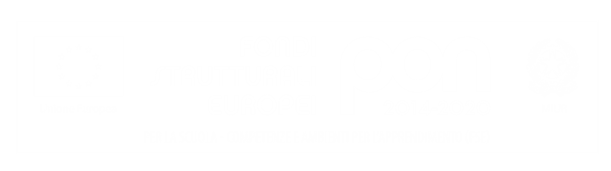 Seminario Nazionale della Rete Avanguardie educative Roma, 11-12 settembre 2019
Idea: Aule laboratorio - Scuola secondaria di primo grado
Edificio deve contenere molte aule
Complessità
La strutturazione dell’orario
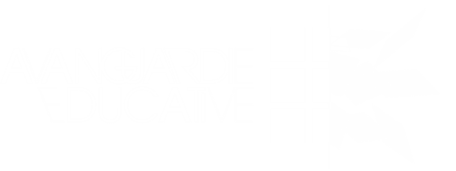 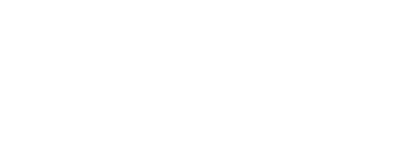 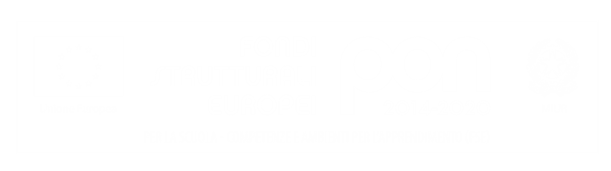 Seminario Nazionale della Rete Avanguardie educative Roma, 11-12 settembre 2019
Idea: Aule laboratorio - Scuola secondaria di primo grado
Le aule sono state assegnate  alle varie discipline in base all’orario e non in base agli ambiti
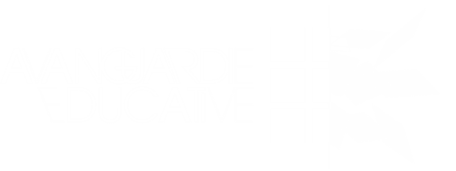 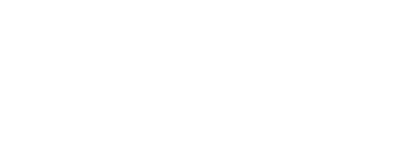 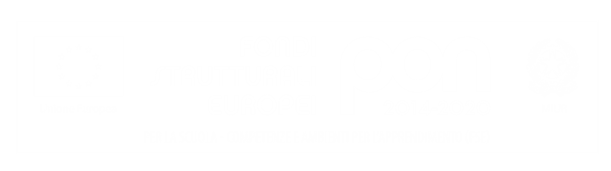 Seminario Nazionale della Rete Avanguardie educative Roma, 11-12 settembre 2019
Idea: Compattazione del calendario scolastico 
Scuola primaria
distribuzione del numero di ore di una disciplina in modo non omogeneo nell’arco dell’anno scolastico il nostro istituto ha scelto diverse modalità a seconda dell’orario disciplinare delle docenti .
La compattazione simmetrica o totale
La compattazione asimmetrica o parziale,
discipline che verranno insegnate unicamente nel primo quadrimestre e  discipline che verranno  insegnate solo nel secondo quadrimestre
materie che avranno un diverso numero di ore nel primo e secondo quadrimestre
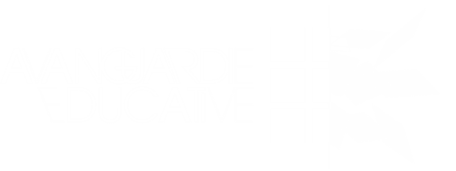 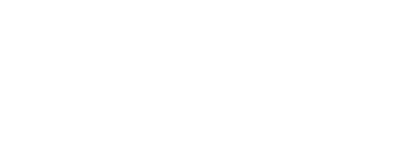 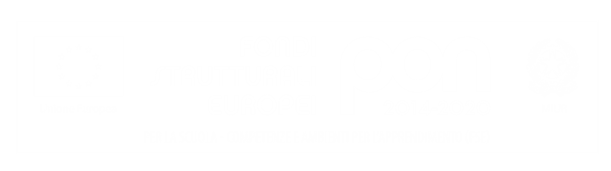 Seminario Nazionale della Rete Avanguardie educative Roma, 11-12 settembre 2019
Idea: Compattazione del calendario scolastico 
Scuola primaria
La compattazione simmetrica o totale
La compattazione simmetrica o totale
alcune discipline del percorso di studi sono state svolte solo nel primo quadrimestre, per un numero doppio delle ore curricolari previste
Altre discipline, per un equivalente numero di ore settimanali, sono state svolte solo nel secondo quadrimestre.)
Si inserisce il voto
Materie svolte
Al termine del primo quadrimestre
Si inserisce la sigla AV stante ad indicare Disciplina non valutata perché si svolgerà nel 2° quadrimestre come da sperimentazione Avanguardie Educative”
Materie non  svolte
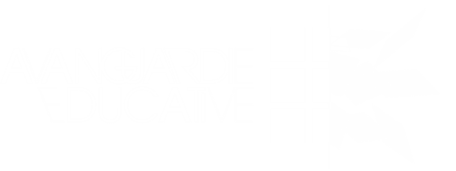 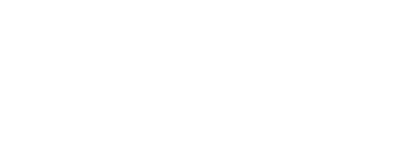 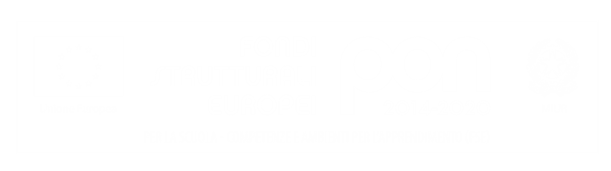 Seminario Nazionale della Rete Avanguardie educative Roma, 11-12 settembre 2019
Idea: Compattazione del calendario scolastico 
Scuola primaria
La compattazione simmetrica o totale
Al termine del secondo quadrimestre quadrimestre
Si riporta il voto del primo quadrimestre  materie impartite nel primo quadrimestre
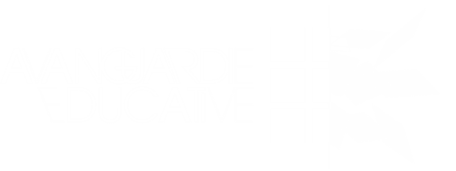 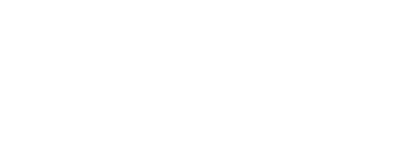 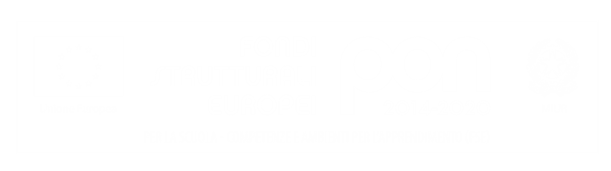 Seminario Nazionale della Rete Avanguardie educative Roma, 11-12 settembre 2019
Idea: Compattazione del calendario scolastico 
Scuola primaria
suddivisione non equivalente tra il primo e il secondo quadrimestre del monte ore totale della disciplina esempio: 2/3 del monte ore nel primo quadrimestre e 1/3 nel secondo
La compattazione asimmetrica o parziale
Esempio

1° quadrimestre:7 ore matematica– 0 ore scienze
2° quadrimestre:3 ore matematica– 2 ore scienze
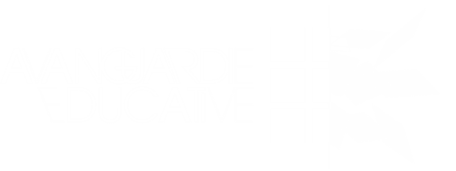 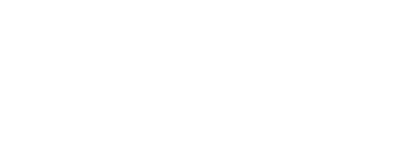 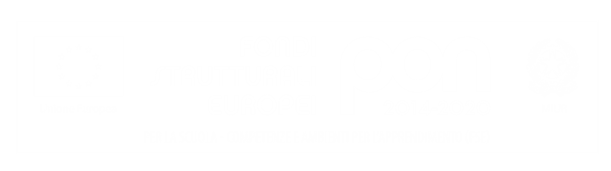 Materie svolte solo nel  secondo quadrimestre
Si inserisce il voto
Seminario Nazionale della Rete Avanguardie educative Roma, 11-12 settembre 2019
Idea: Compattazione del calendario scolastico 
Scuola primaria
Anno scolastico 2018/2019
Secondo quadrimestre
18 SETTIMANE DAL  4 FEBBRAIO 2019 FINO A L’8 GIUGNO 2019
33 settimane
Primo quadrimestre
18 SETTIMANE DAL 17 SETTEMBRE 2018 FINO AL  2 FEBBRAIO 2019
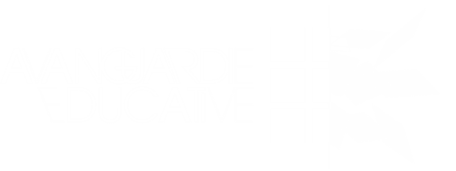 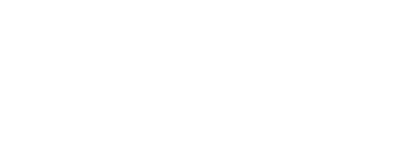 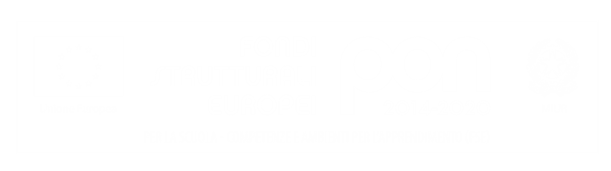 Seminario Nazionale della Rete Avanguardie educative Roma, 11-12 settembre 2019
Compattazione del calendario scolastico 
Scuola primaria
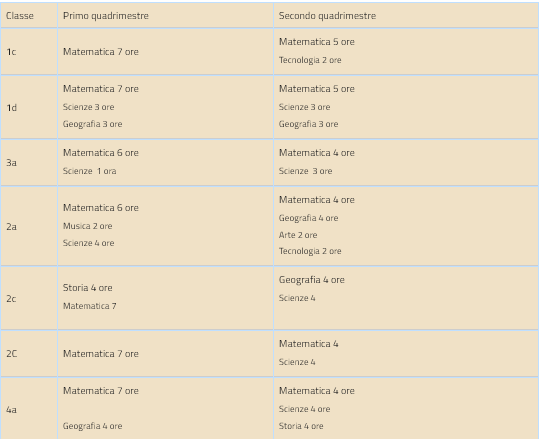 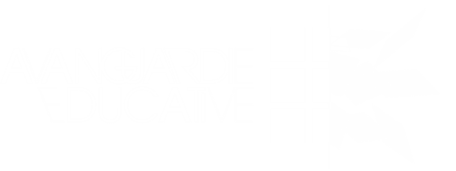 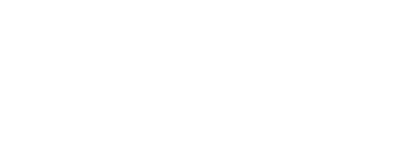 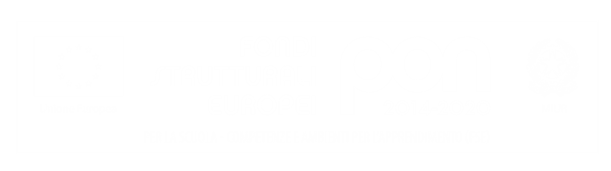 Seminario Nazionale della Rete Avanguardie educative Roma, 11-12 settembre 2019
Idea: Compattazione del calendario scolastico 
Scuola primaria
miglioramento delle modalità di insegnamento e di apprendimento: i docenti hanno disposto di più tempo per organizzare le lezioni, per affrontarne i concetti chiave e verificare l’andamento della classe;
Positività
riduzione della frammentazione nel processo di apprendimento e di insegnamento: studenti e docenti hanno concentrato l’attenzione su poche materie, in questo modo gli insegnanti hanno potuto seguire da vicino gli studenti e questi ultimi hanno assimilato con più facilità i contenuti;
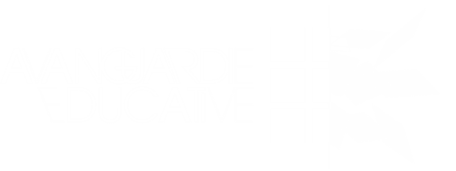 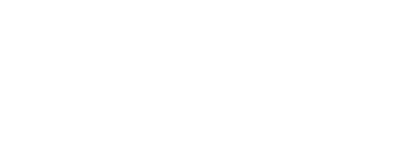 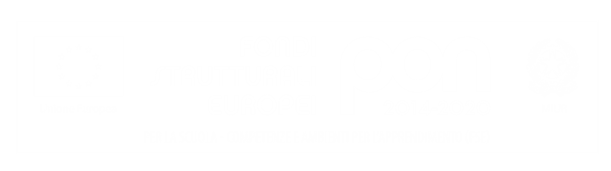 Seminario Nazionale della Rete Avanguardie educative Roma, 11-12 settembre 2019
Idea: Compattazione del calendario scolastico 
Scuola primaria
si sono evitate le frequenti transizioni da una materia all’altra;
è stata attuata una personalizzazione degli apprendimenti
Positività
è aumentata la collaborazione fra docenti: la compattazione necessitava, per una adeguata implementazione, di una programmazione congiunta delle attività didattiche
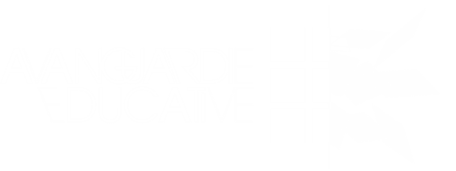 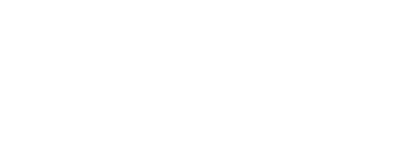 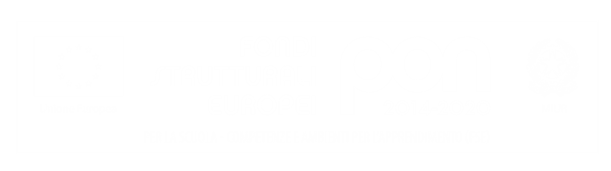 Seminario Nazionale della Rete Avanguardie educative Roma, 11-12 settembre 2019
Idea: Compattazione del calendario scolastico 
Scuola primaria
miglioramento degli apprendimenti degli studenti: si è registrato un generale miglioramento dei risultati degli apprendimenti degli studenti;
Positività
per gli studenti
miglioramento del clima interno: gli studenti hanno un mostrato un atteggiamento positivo nei confronti della scuola, vengono volentieri a lezione;
il ritmo della scuola rallenta: la minore frammentazione ha favorito l’instaurarsi di tempi più distesi per affrontare la didattica.
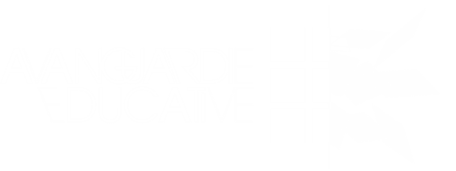 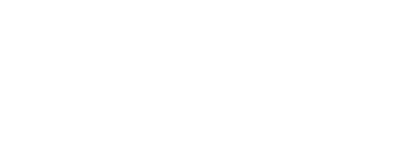 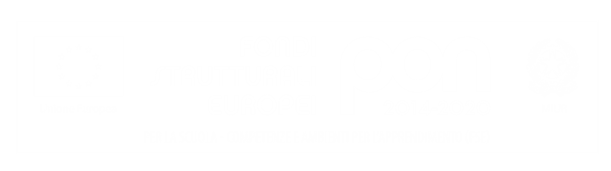